Reformatory Procedure in Administrative Cases - Sweden
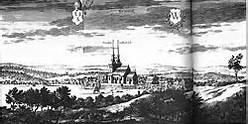 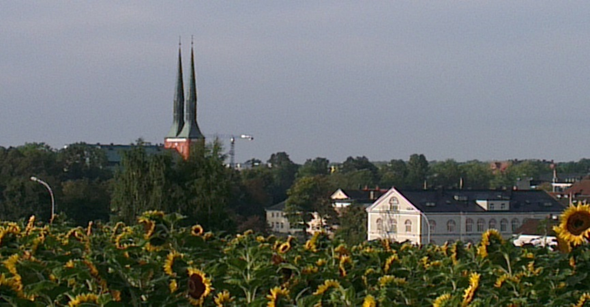 [Speaker Notes: Pres


First I will give a short overview of the Swedish Court system and the land and environment courts. I will briefly develop how these courts function and which kind of cases they handle.
I then will talk about what I was intended to speak about: Access to court in environmental matters.]
Swedish court system in (most) environmental matters
[Speaker Notes: To explain the Swedish tradition of reformatory process in administrative matters, it is needed to give some ideas of the background and how the system is built. First I will show you the organisatory sollution we have chosen for most of these kind of cases. I will then continue to present the land and environment courts, which kind of cases we handle and how we are organised. After that I will give you a short overview of som fundaments regarding the procedure in environmental cases and the role of the courts in such cases. Finaly I will come to what I was intended to talk about – the reformatory procedure and how it opens up to solve a case in different ways.
Requires leave to appeal. In Supreme Administrative Court (Judicial review)
Defence – Natura 2000
CAB – Gov – establish nature reserves
Other Governmental authorities

Administrative courts – fishery, hunting and legislation on forests]
Cases handled by the Swedish Land and Environment Courts
Permit cases  (first instance)
Environmental harmful actions (major industries etc.)
Water actions
Appealed cases
The Environmental Code
The Planning and Buildings Act
Cases related to land - property
Imposition of conditional fines (first instance)
The Environmental Code
The Planning and Buildings Act
Disputes (first instance)
Compensation
Damage 
Compulsory purchase etc.
Anders Bengtsson 2015
[Speaker Notes: Attach conditional fines to an enforcement order to make financial preassure]
The Land and Environment Court in Växjö
Judges (9)
Technical advisors (9) 
Specially appointed members - Layman judges 
The National Environment Protection Agency
The National Board of Housing, Building and Planning
Industrial, municipality, agricultural
Drafting secretaries (11)
Secretaries (9)
Anders Bengtsson 2015
Some fundaments regarding the Swedish procedure in environmental cases
The operator has the burden of proof in most cases (exception for criminal cases and civil cases on damage) 
Not only the formal parties has the right to take part 
of documents (at the court or, in cases on permit to certain operations, at an appointed keeper of the documents in the case) – secrecy as an exception, 
in the hearing and to make statements (more restricted in appealed cases) 
If a private party has access to the process (regarded as “concerned” by the effects of the contested decision) he/she can invoke not only his/her specific interests but also public interests
The first deciding authority – automatically counterpart – the affected municipality and also other authorities may have this position
No litigation costs in administrative cases
Anders Bengtsson 2015
[Speaker Notes: Concerned party: Decision goes against. whose legal or eotehrwise legitimate status is directly affected and who has an interest which is considered to be protected by the relevant law.]
The role of the court in administrative cases
The court has an obligation to ex officio examine the case (inquisitorial approach)
regarding the “concerned” parties
the court may ask questions to clarify uncertainties (procedural but to a certain extent also substantial, especially in first instance cases)
In first instance cases and if needed, the court may order the operator to make complementary investigations alt. appoint an expert to make the investigation (the operator has to pay the costs), or
in appealed cases alternatively refer the case back to the authority 
The court is bound by the claims of the parties but not by the causes of the action
In administrative cases a written procedure is the general rule – the court may have an oral hearing +/or view at the site 
Judicial review – on the merits – reformatory process as the general rule
Anders Bengtsson 2015
[Speaker Notes: Inquisitorial role for the court
Appoint an expert – in first instance
Reformatio in melius – if special reasons and no opposing private interest]
Reformatory procedure - some different ways to solve a case
Permit case – NGO/neighbor complains
Permit case – the operator complains
Injunction – the NGO/neighbor complains
[Speaker Notes: Reformatio in pejus
Order an injunction – preventive - restorative]
A hearing at the Land and Environment Court in Växjö